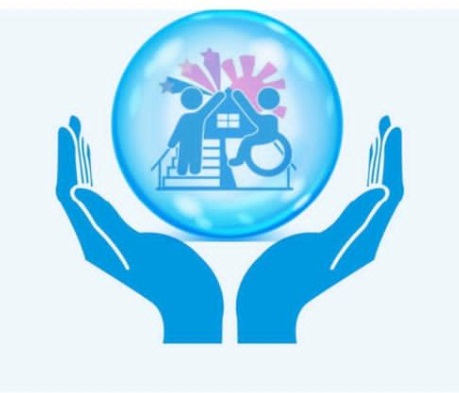 Муниципальное общеобразовательное учреждение гимназия №1 имени Героя Советского Союза Евгения Дикопольцева КРАЕВАЯ ИННОВАЦИОННАЯ ПЛОЩАДКАпри инновационной инфраструктуре сферы образования Хабаровского краяТЕМА: Механизмы формирования естественнонаучнойграмотности обучающихся на уровне основного общего образования
АКТУАЛЬНОСТЬ
Естественнонаучная грамотность - «способность человека занимать активную гражданскую позицию по вопросам, связанным с развитием естественных наук и применением их достижений, его готовность интересоваться естественнонаучными идеями. Естественнонаучно грамотный человек стремится участвовать в аргументированном обсуждении проблем,  имеющим отношение к естественным наукам и технологиям»
Человек, обладающий естественнонаучной грамотностью, должен проявлять следующие компетенции: 
 научно объяснять явления; 
 понимать особенности естественнонаучного 
исследования; 
 научно интерпретировать данные и использовать 
доказательства
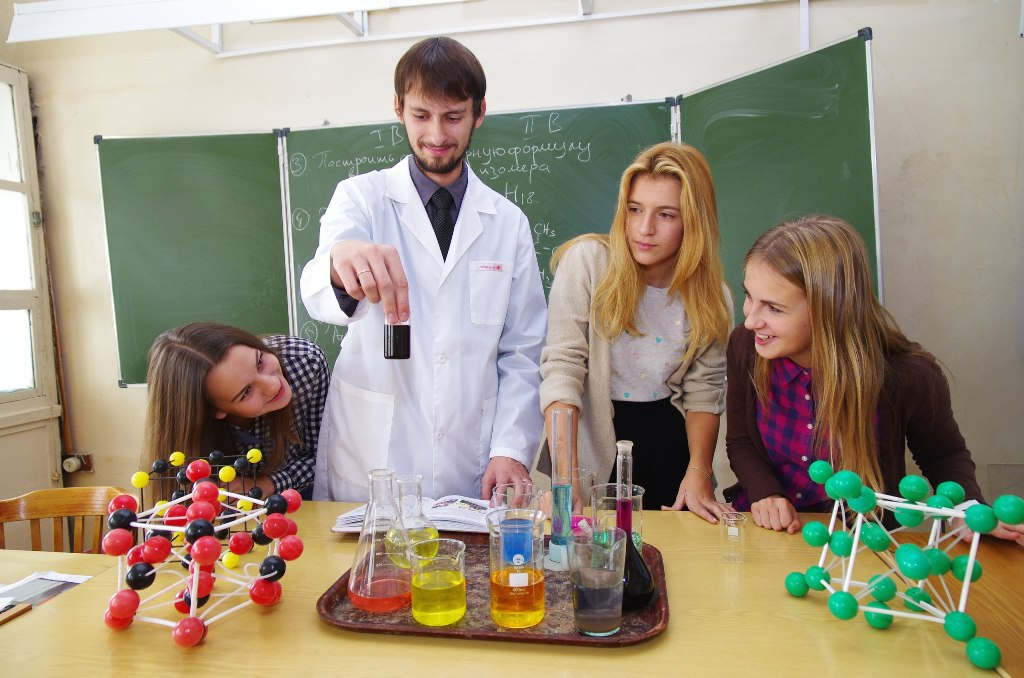 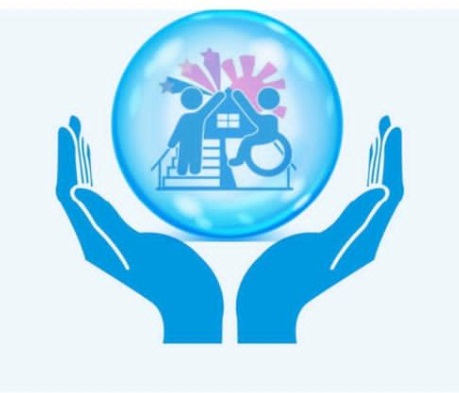 Наименование продукта

УМК состоящий из:
1. Пособие для учащихся «Экологические аспекты курса (в) химии»
2. Рабочая программа курса
3. Поурочные разработки курса
4. Рабочая тетрадь для учащихся
5. Методические рекомендации для учителя
Инновационный продукт - УМК
Программа курса 
(пояснительная
записка,
 содержание, УТП)
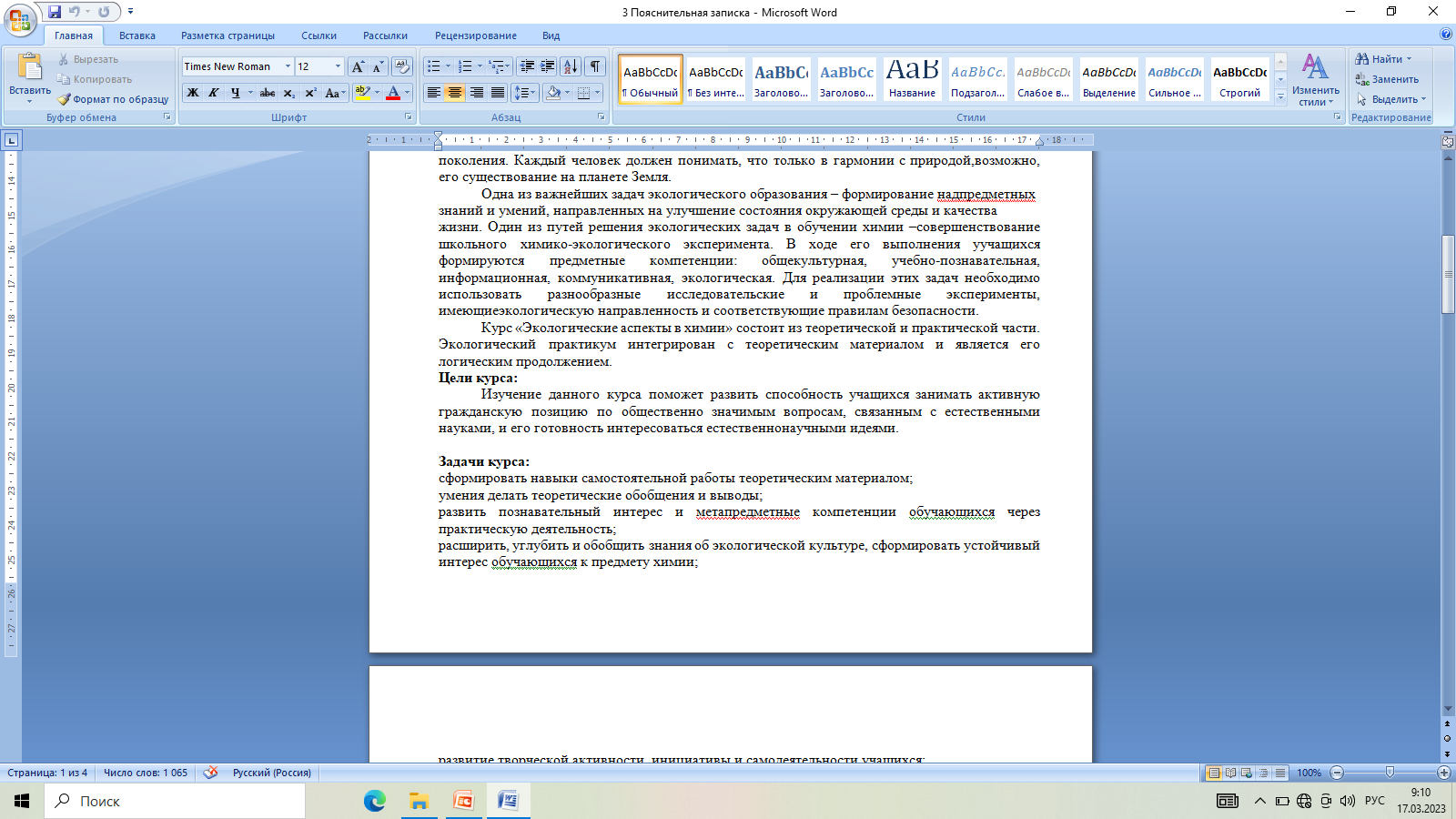 Пояснительная 
записка
курса
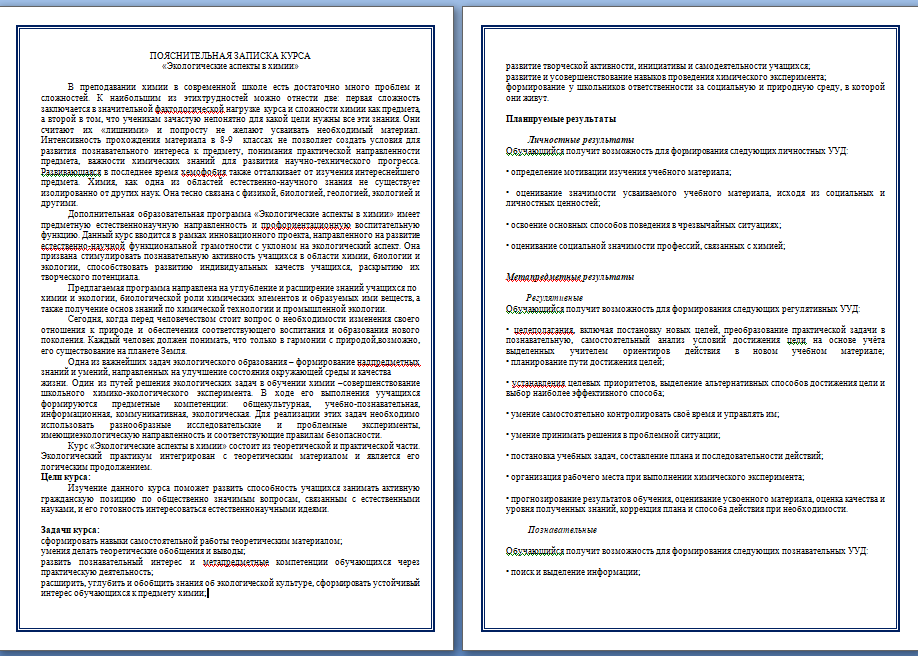 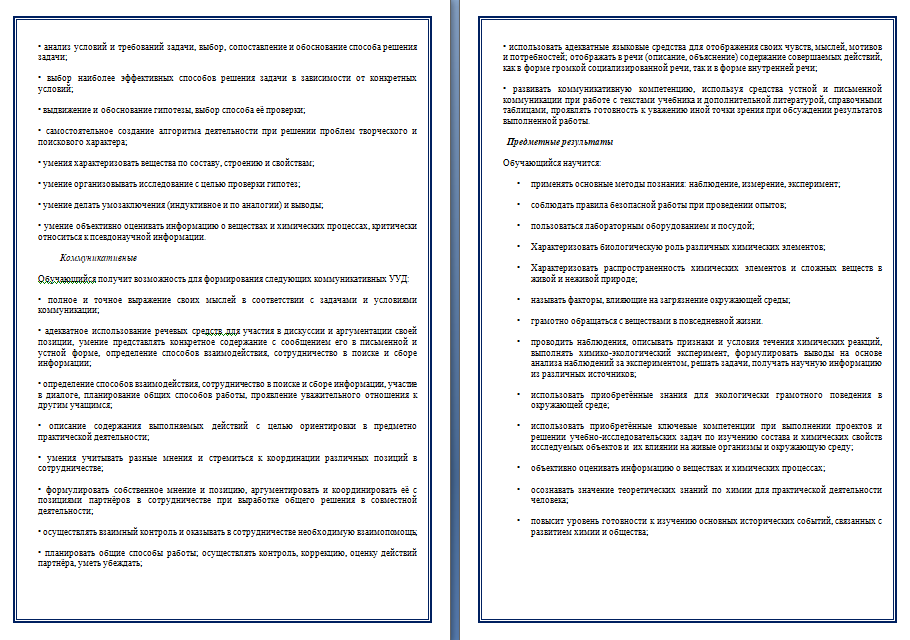 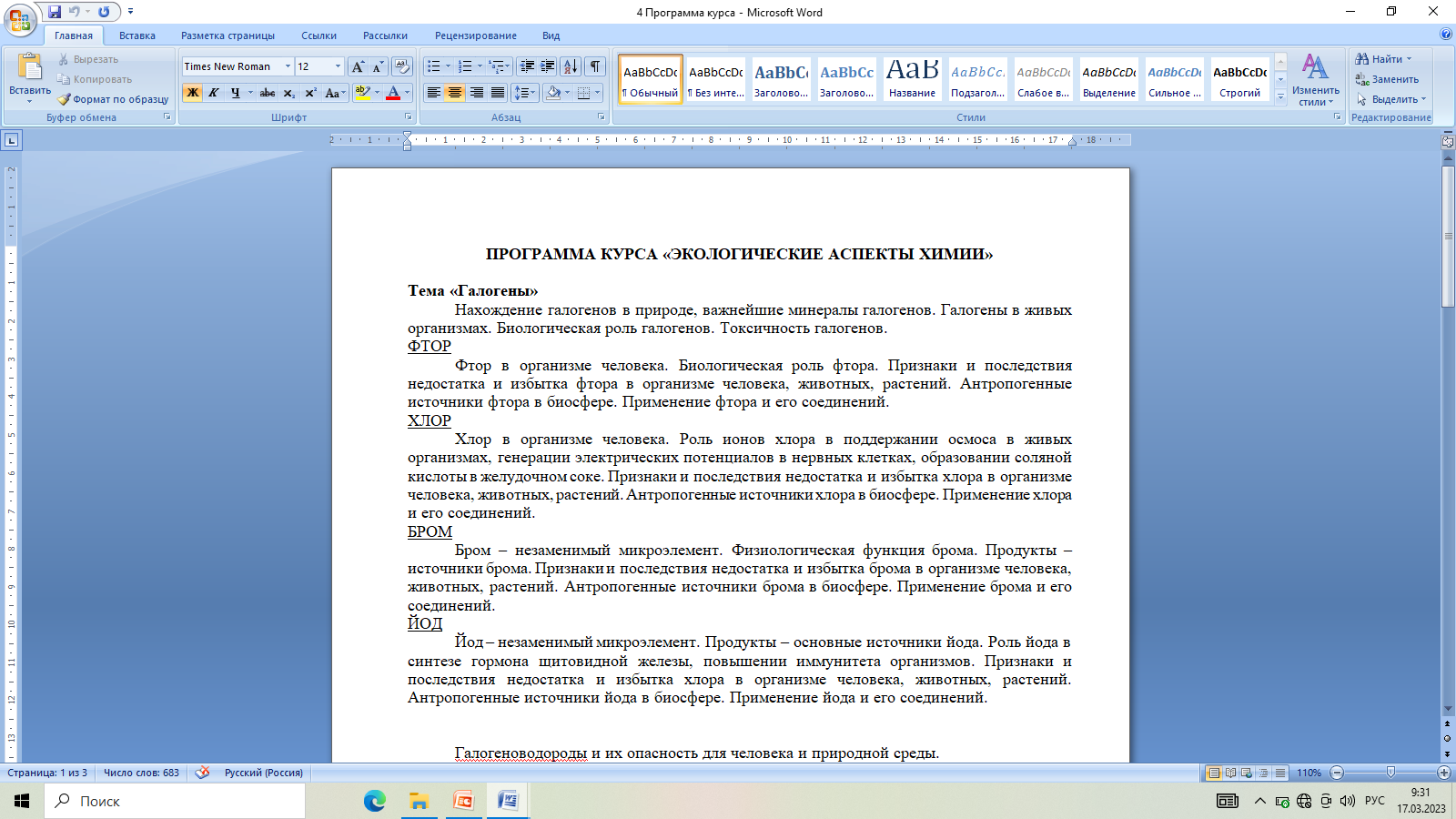 Содержание курса
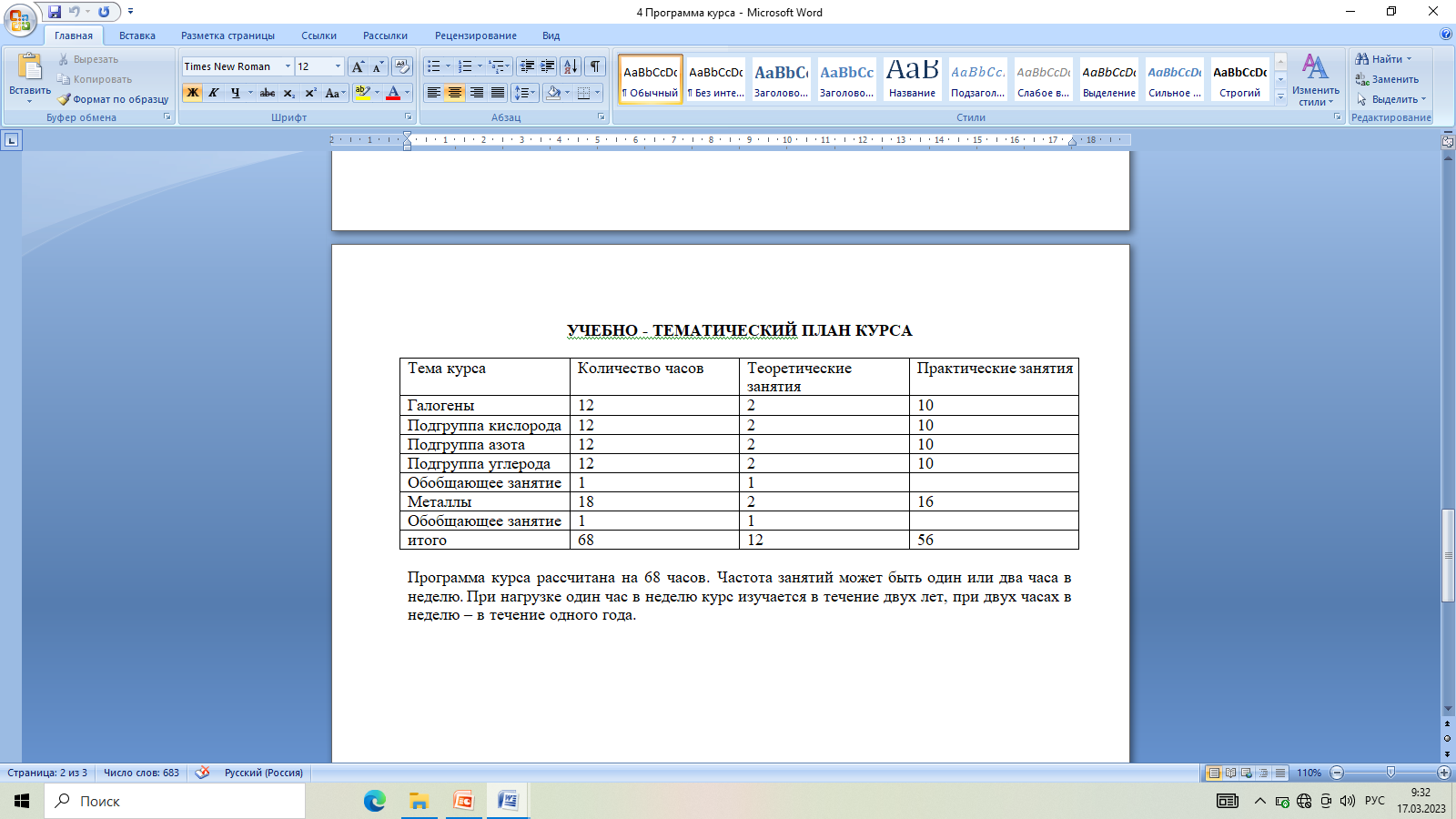 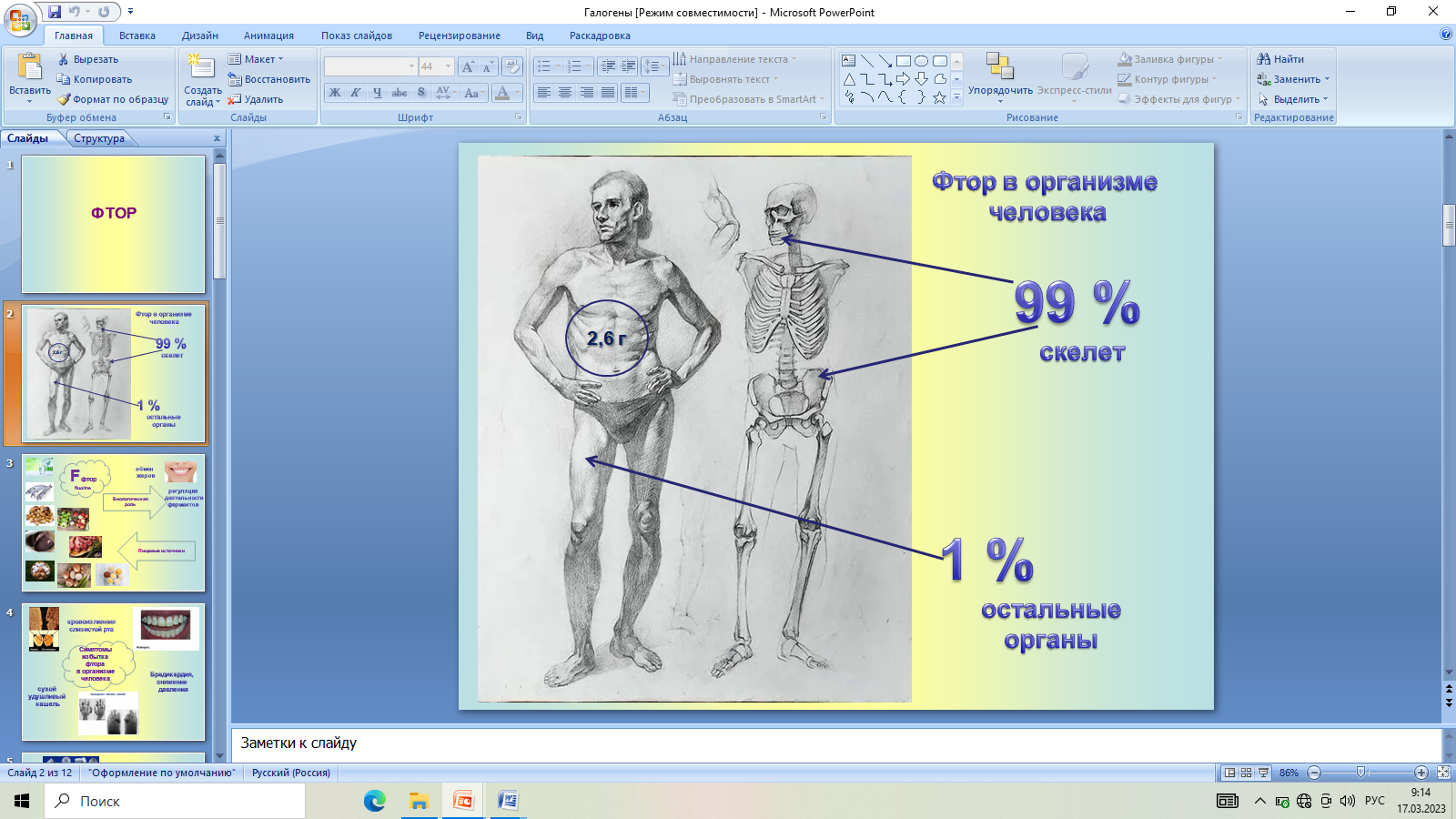 Дидактический материал 
для учащихся
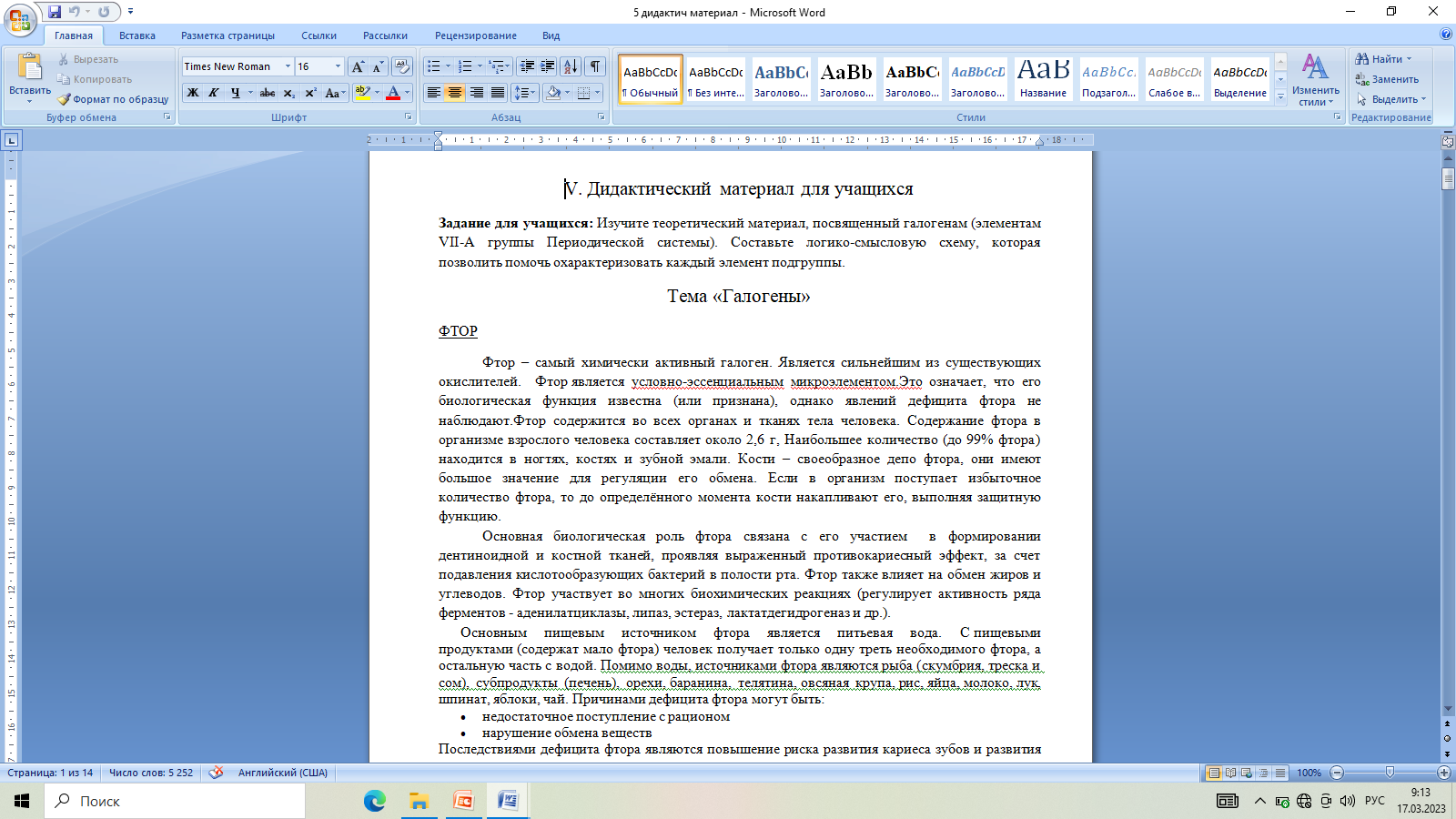 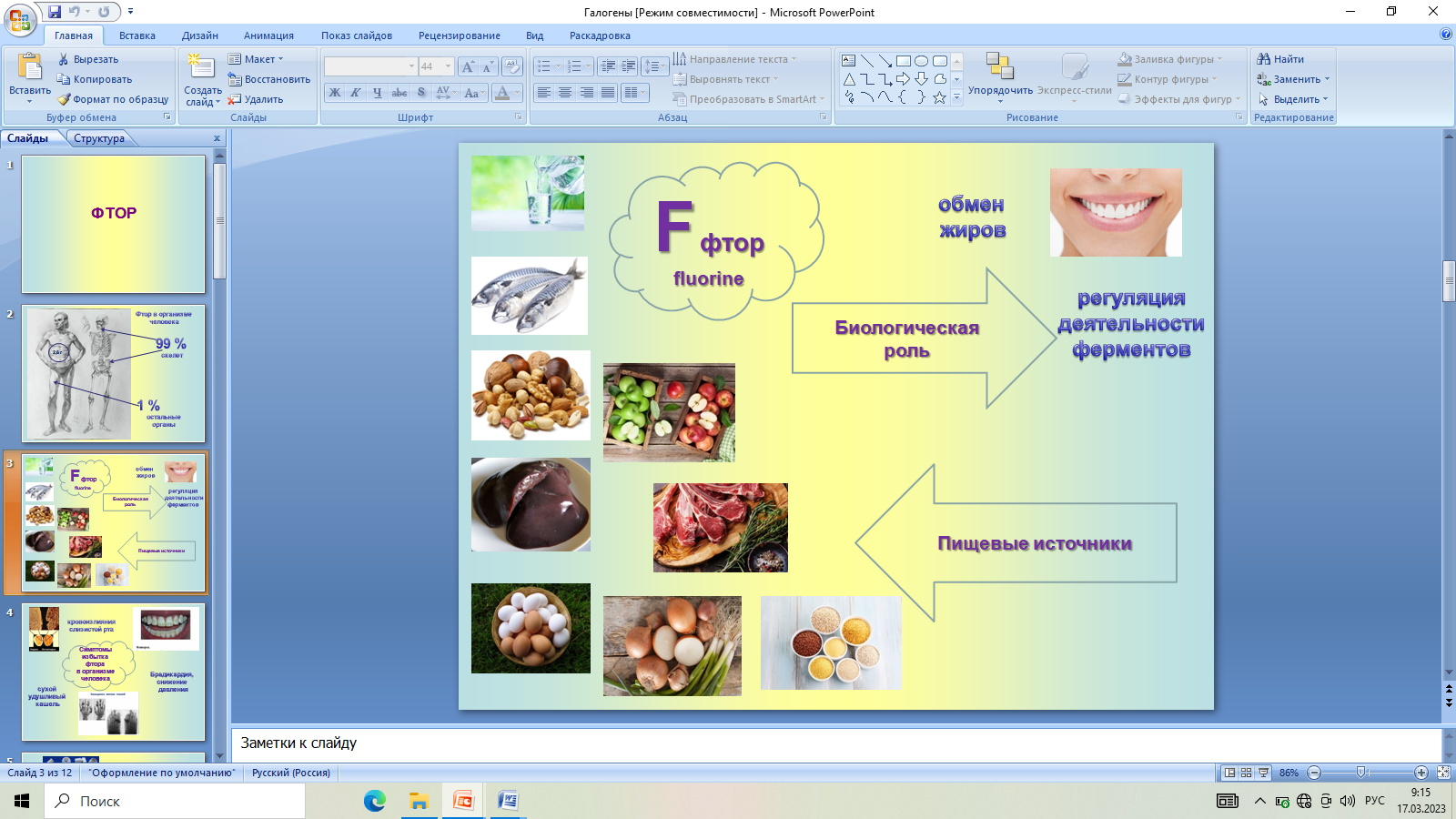 Рабочая    тетрадь
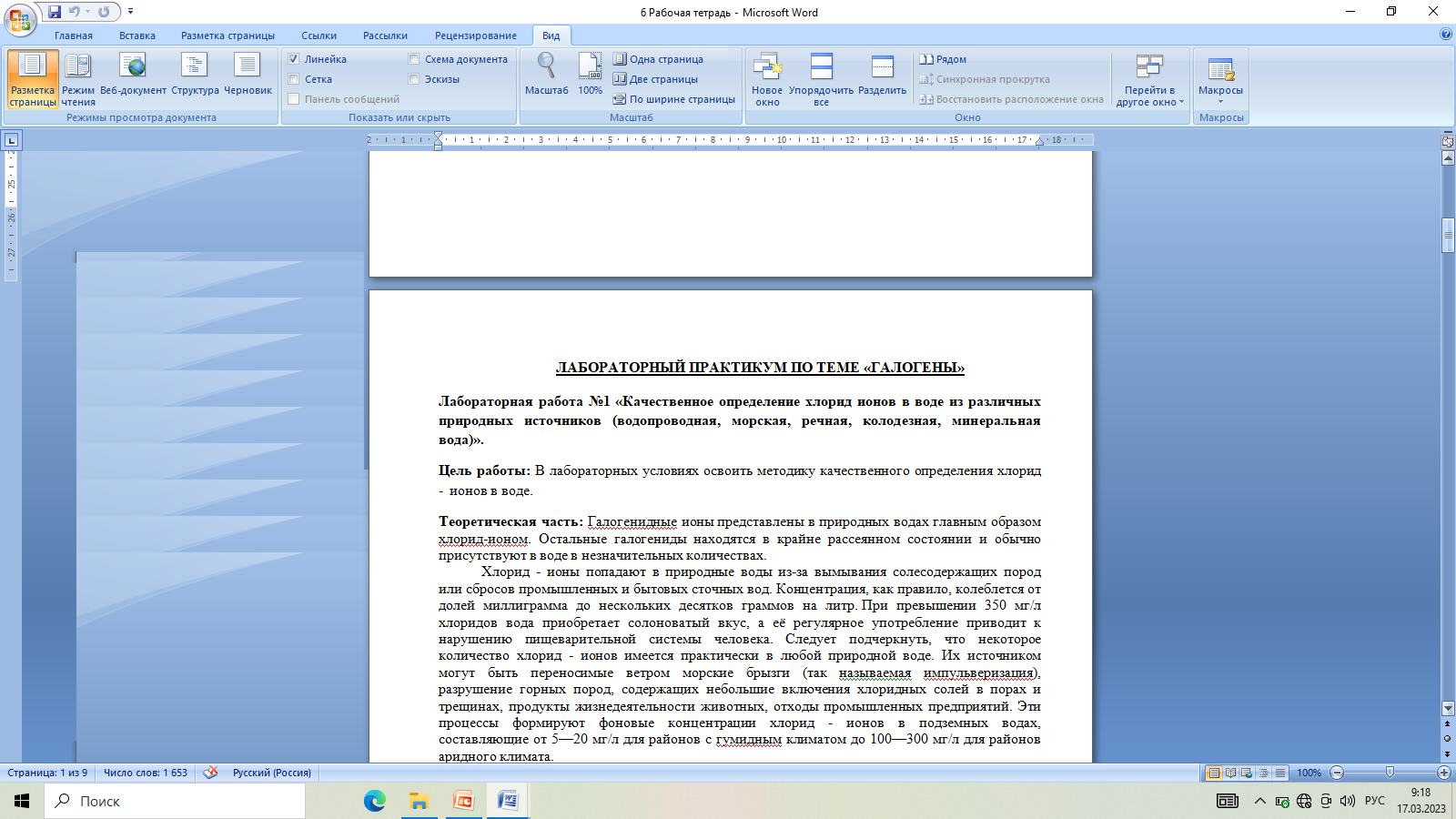 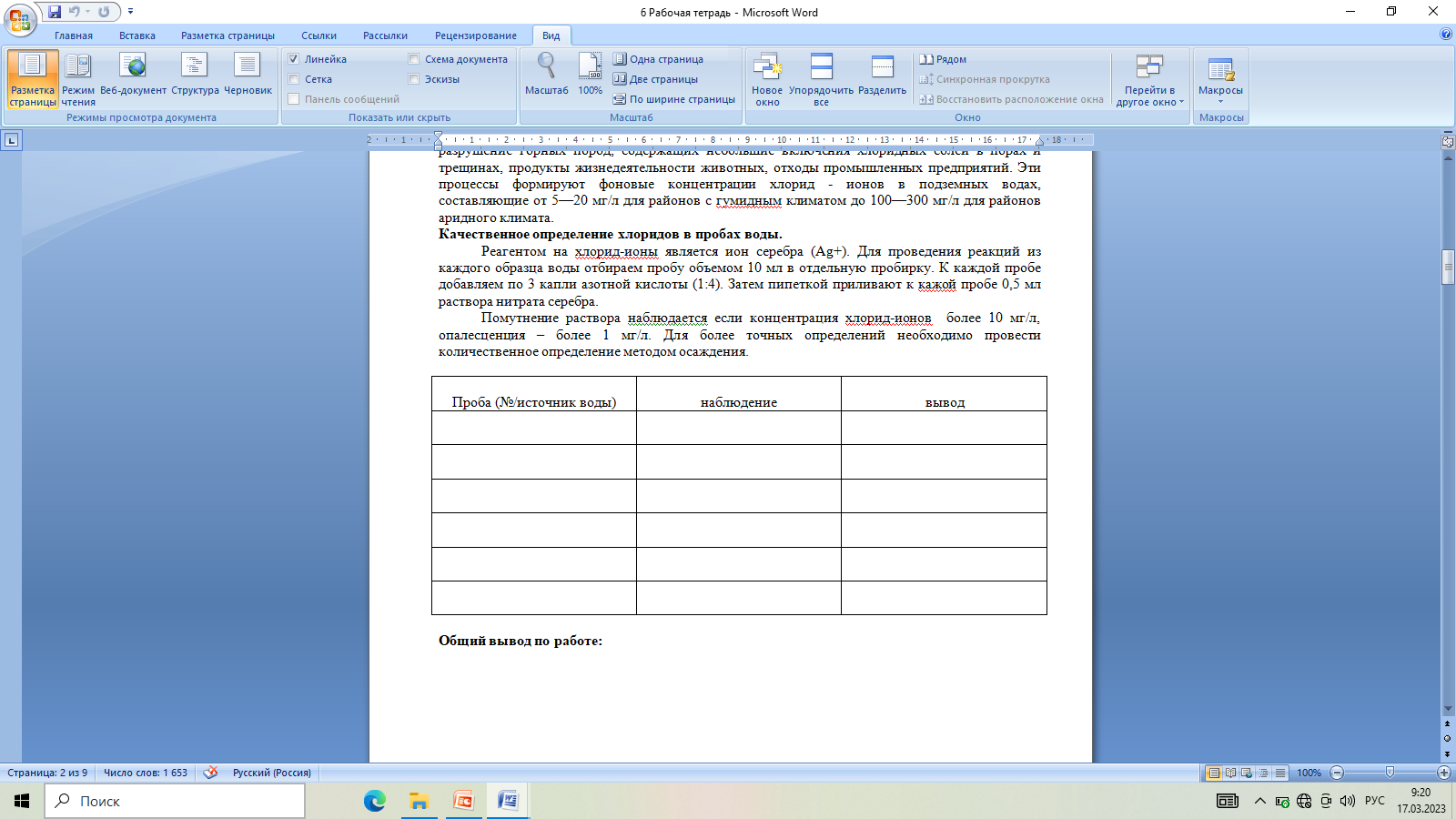 Рабочая 
тетрадь
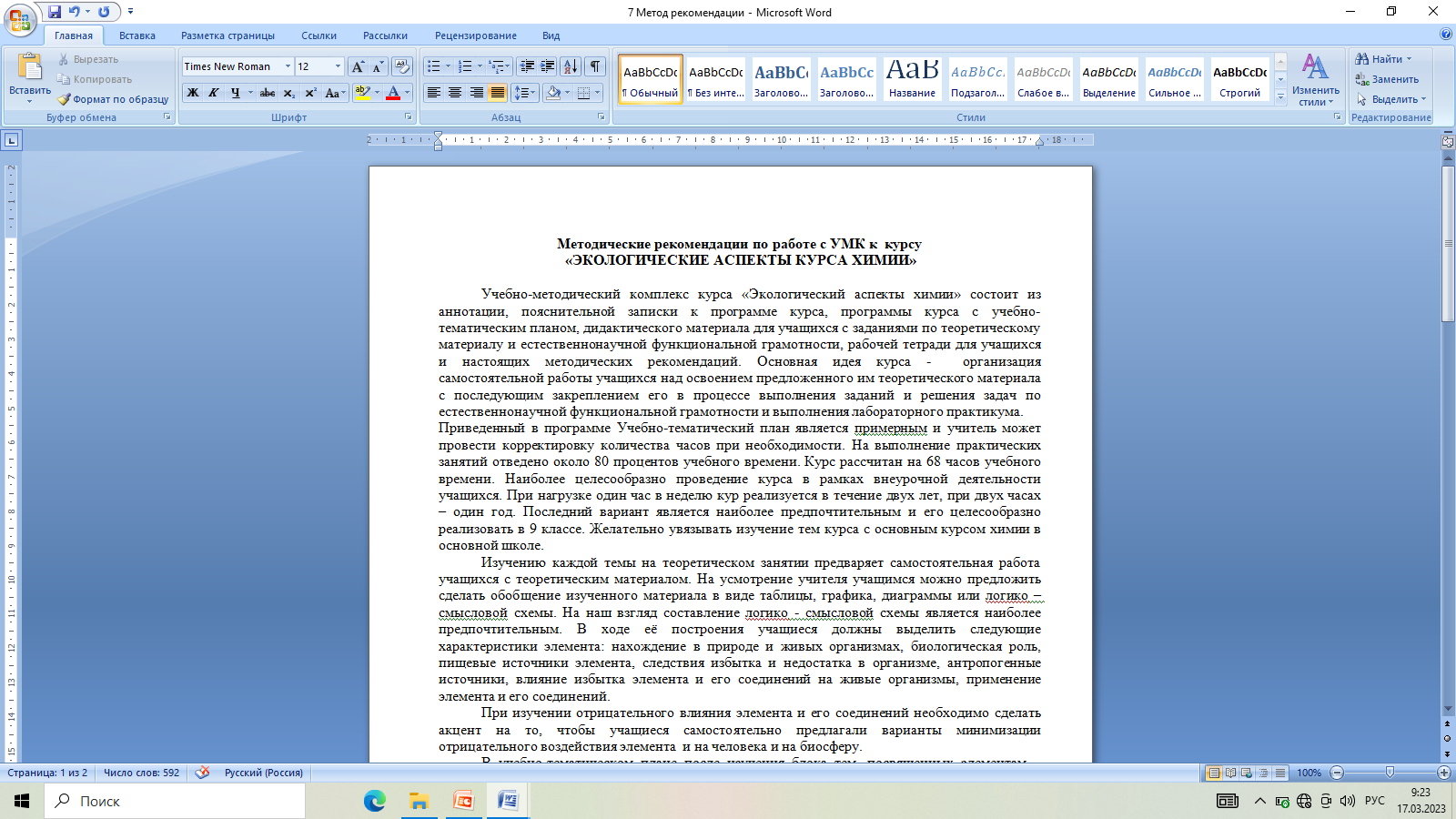 Методические
рекомендации
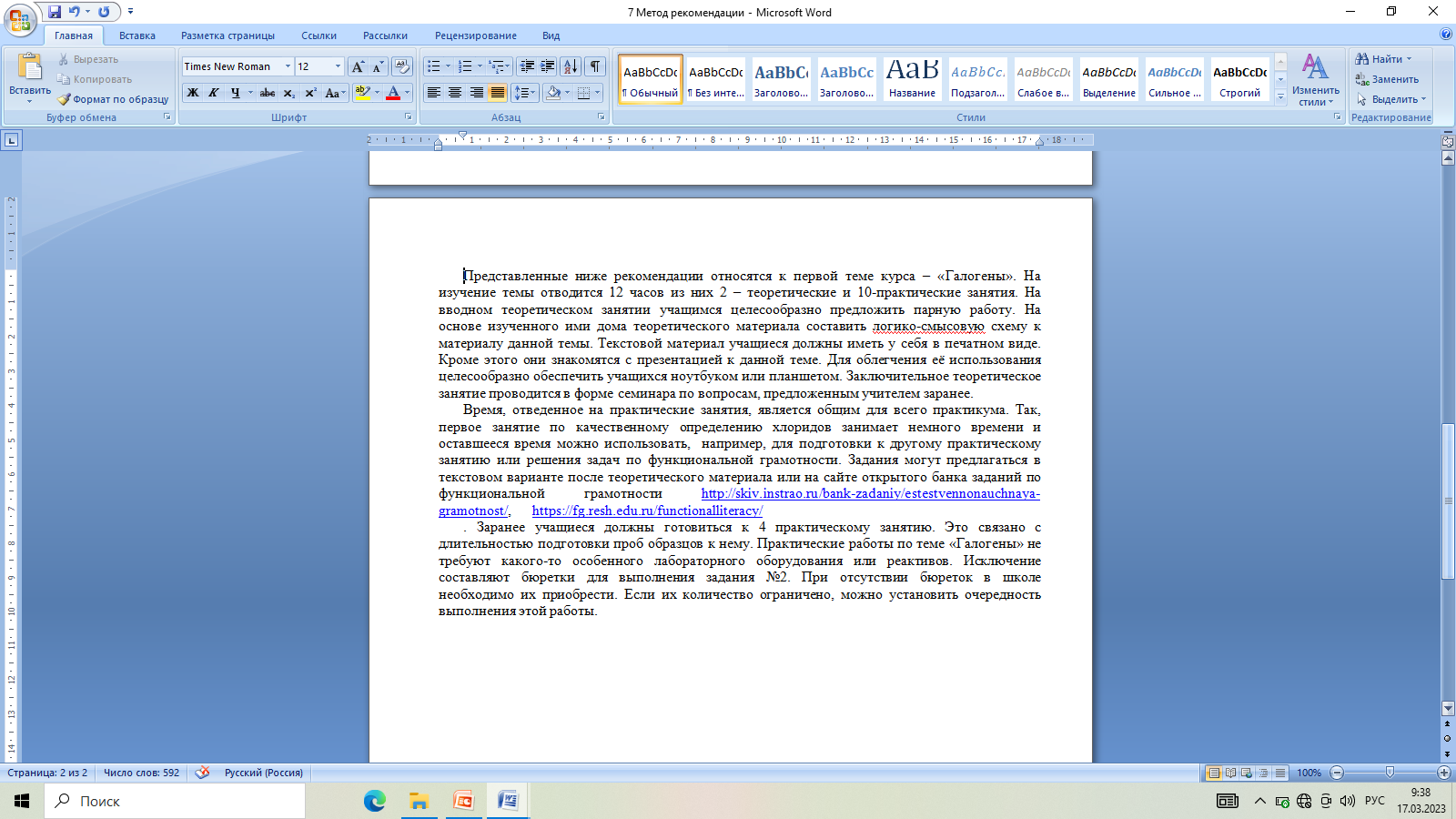 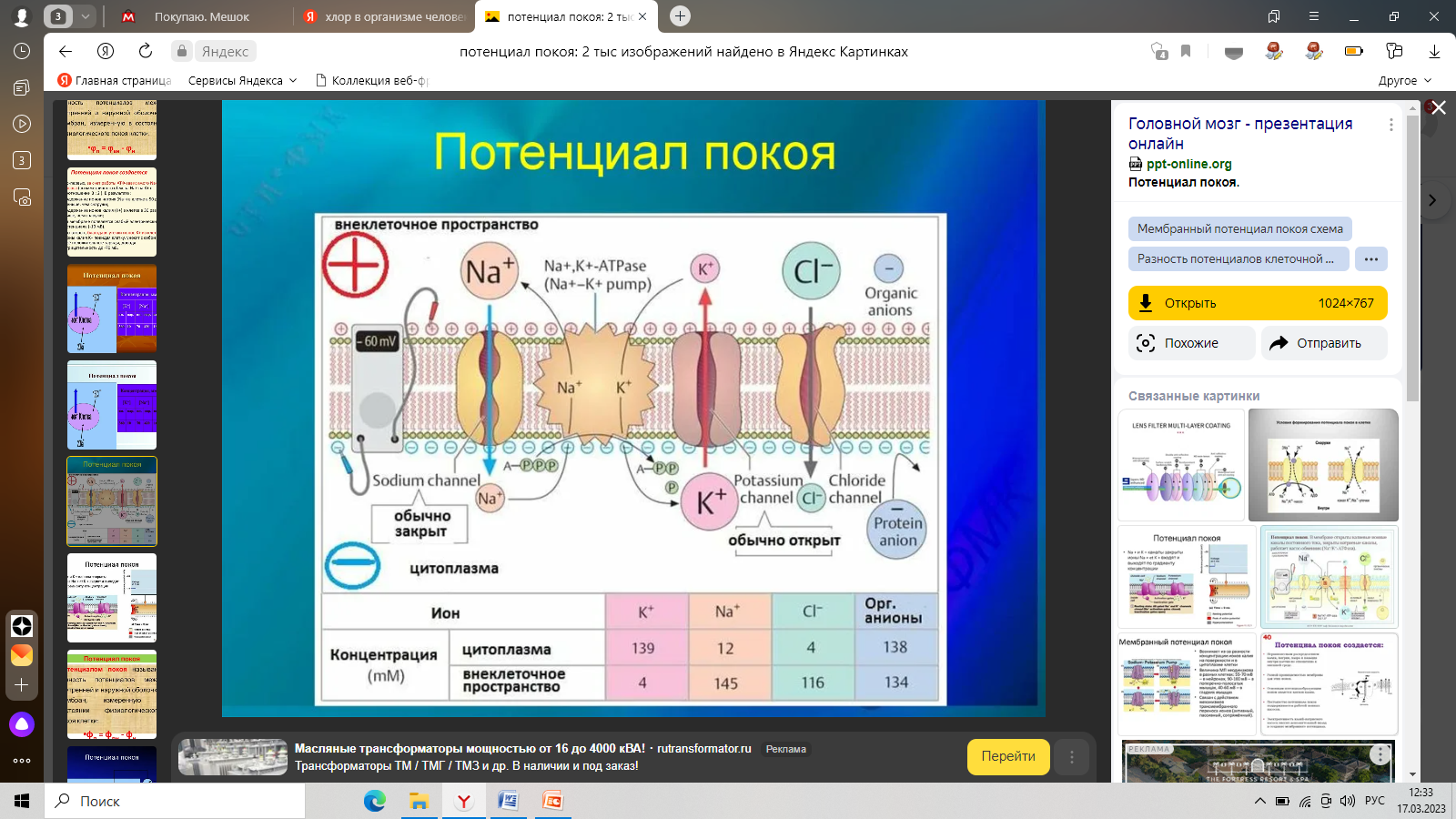 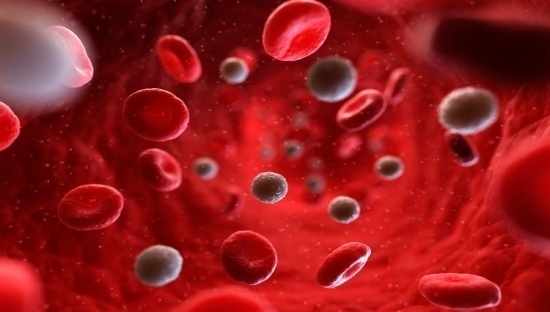 blood plasma
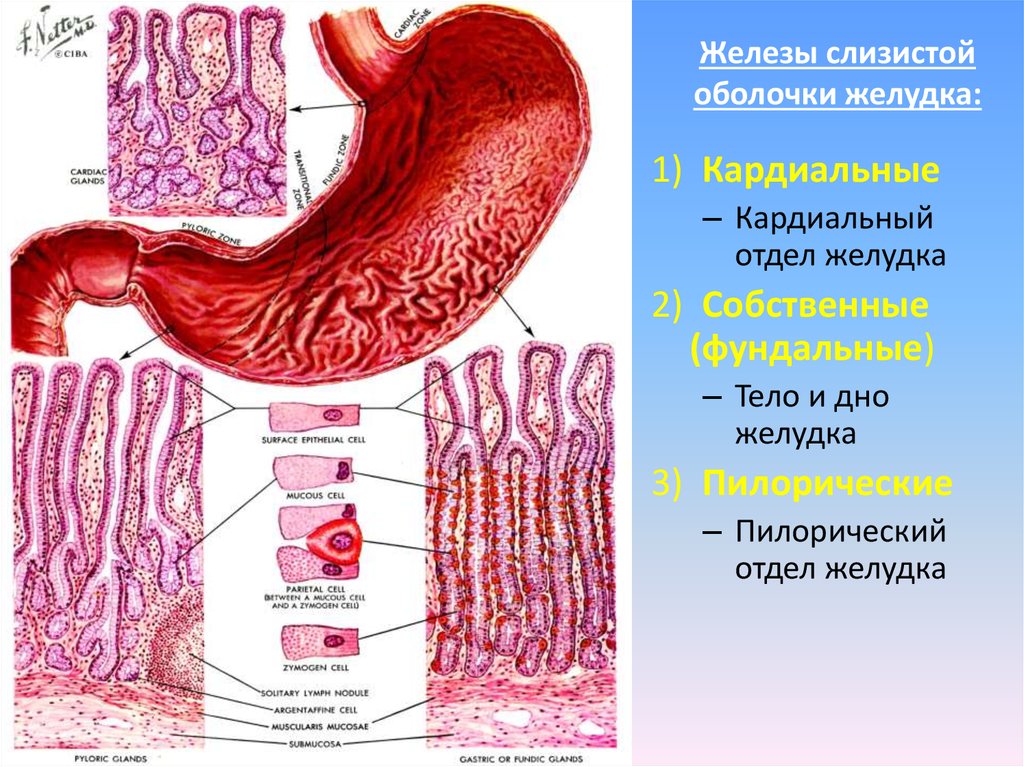 Hydrochloric acid
In stomach
nerve cell potential
chlorine ions in 
human body
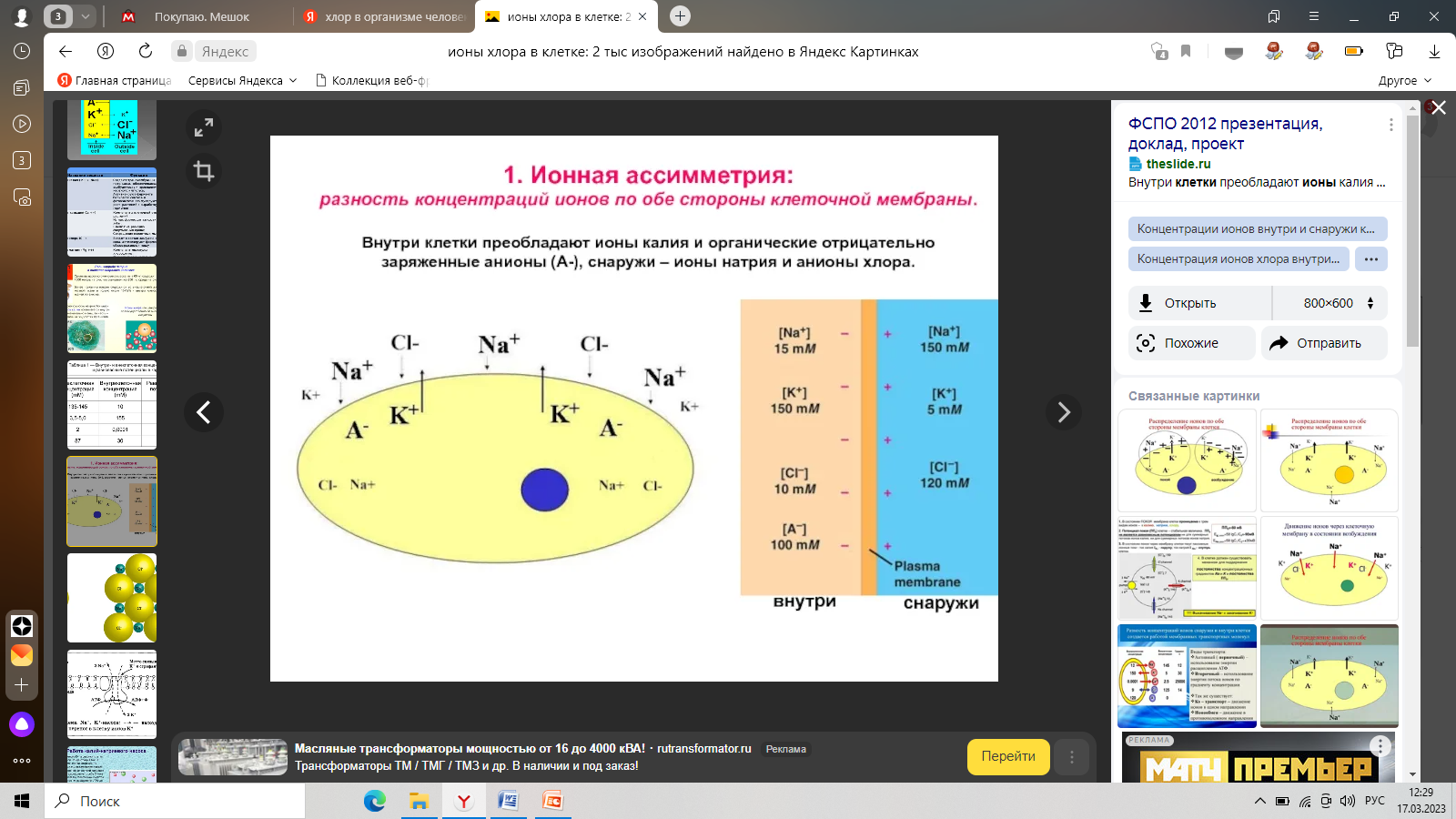 intercellular space
Дополнительное
оборудование
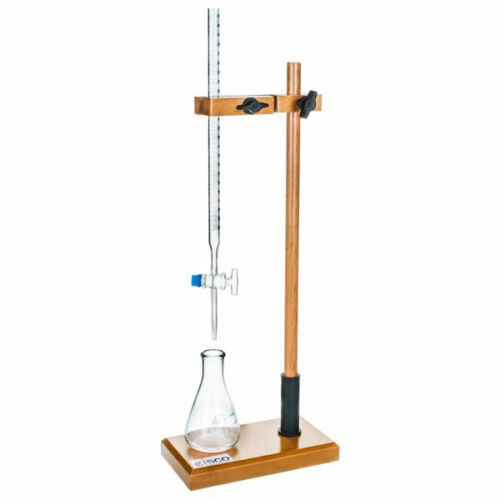 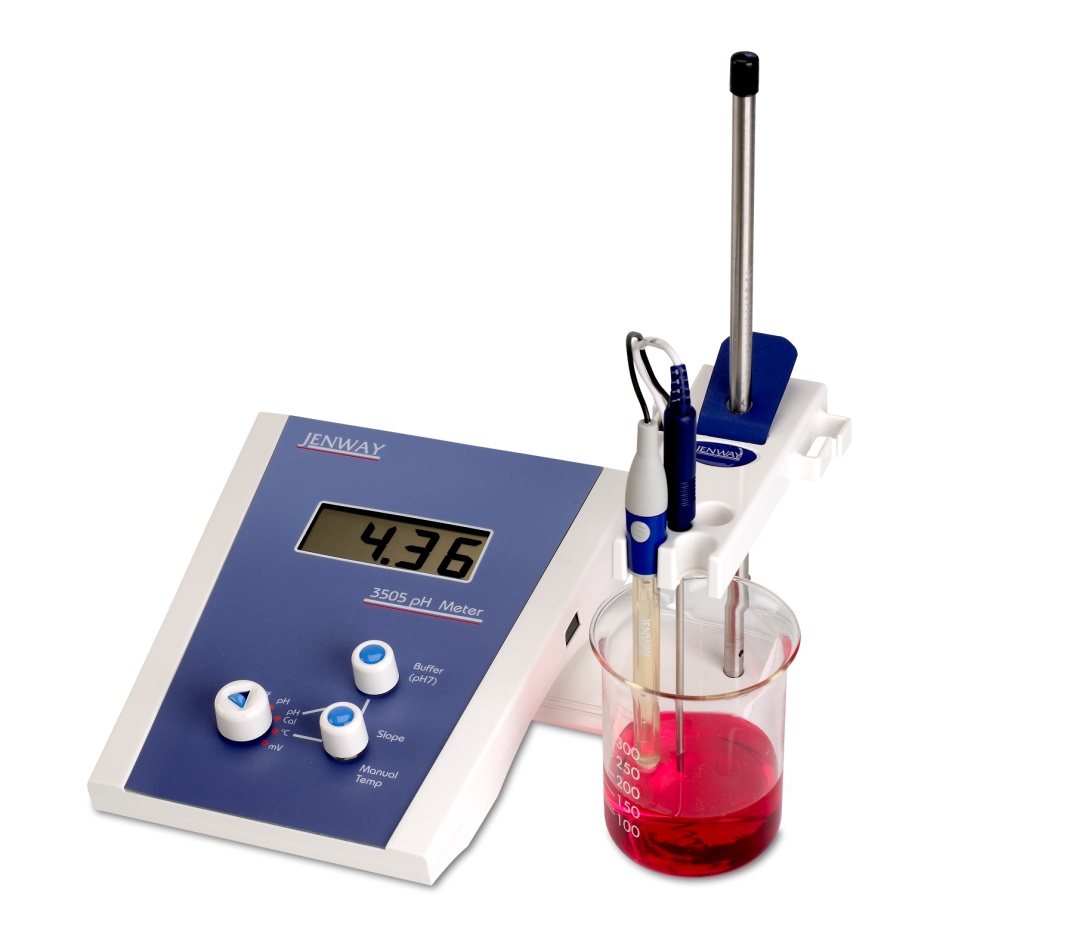 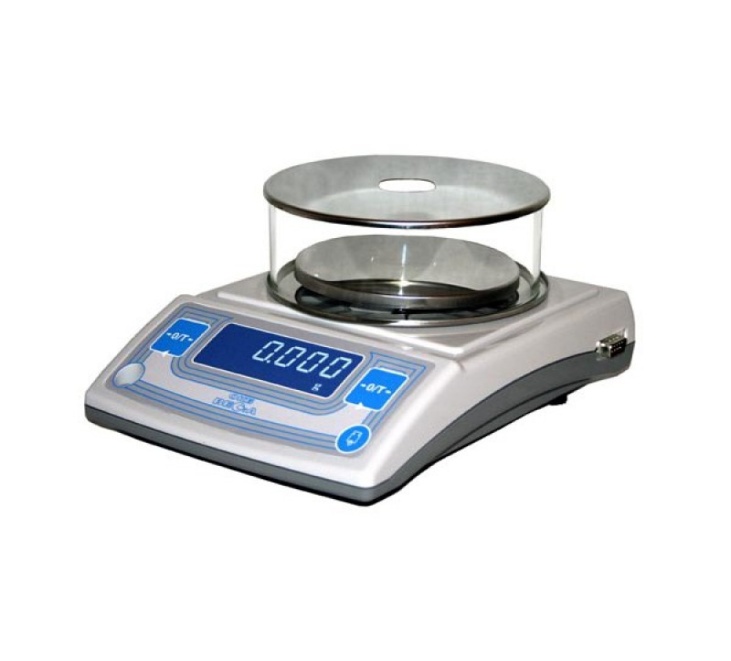 Оборудование 
для курсов
по биологии
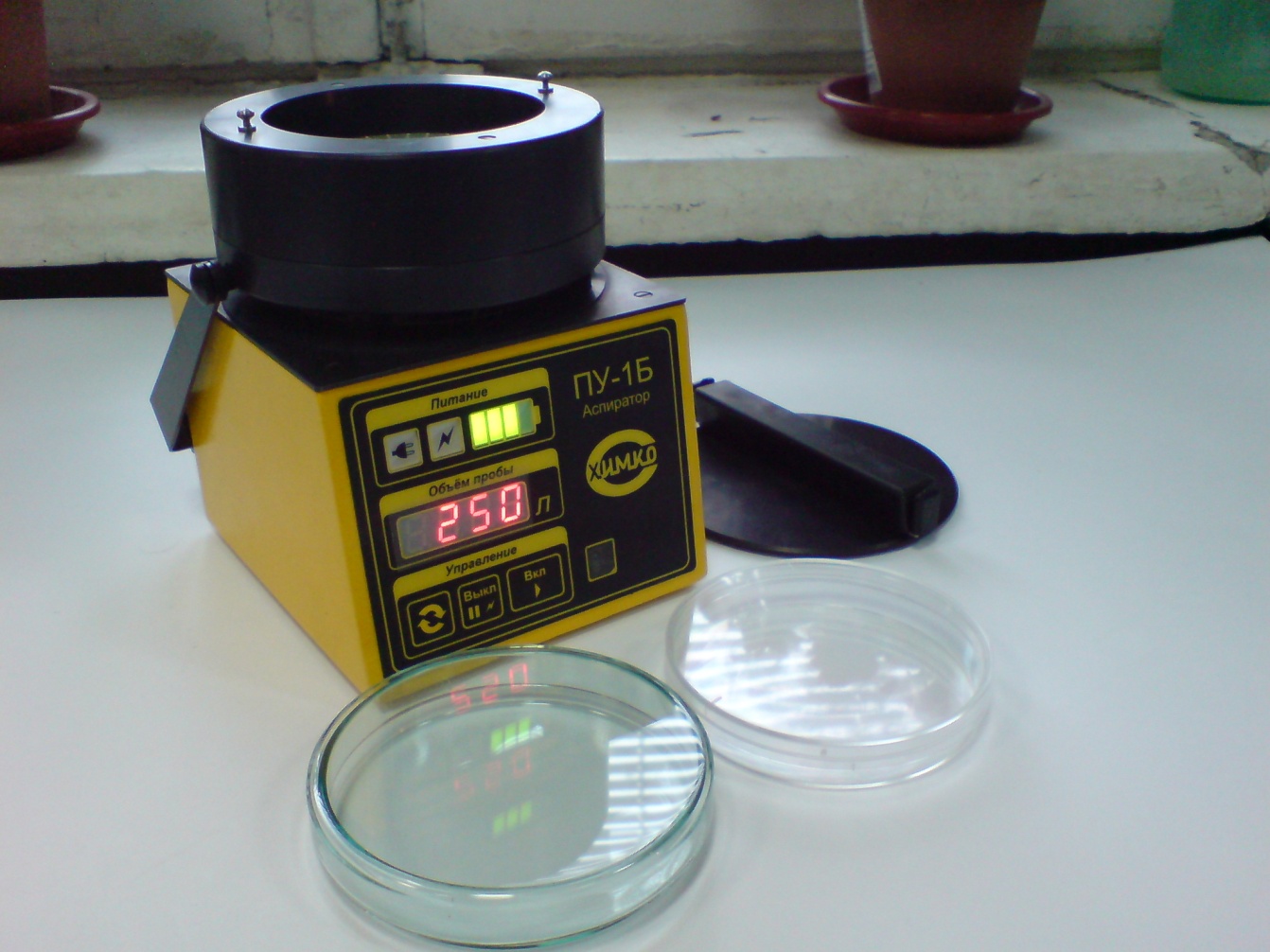 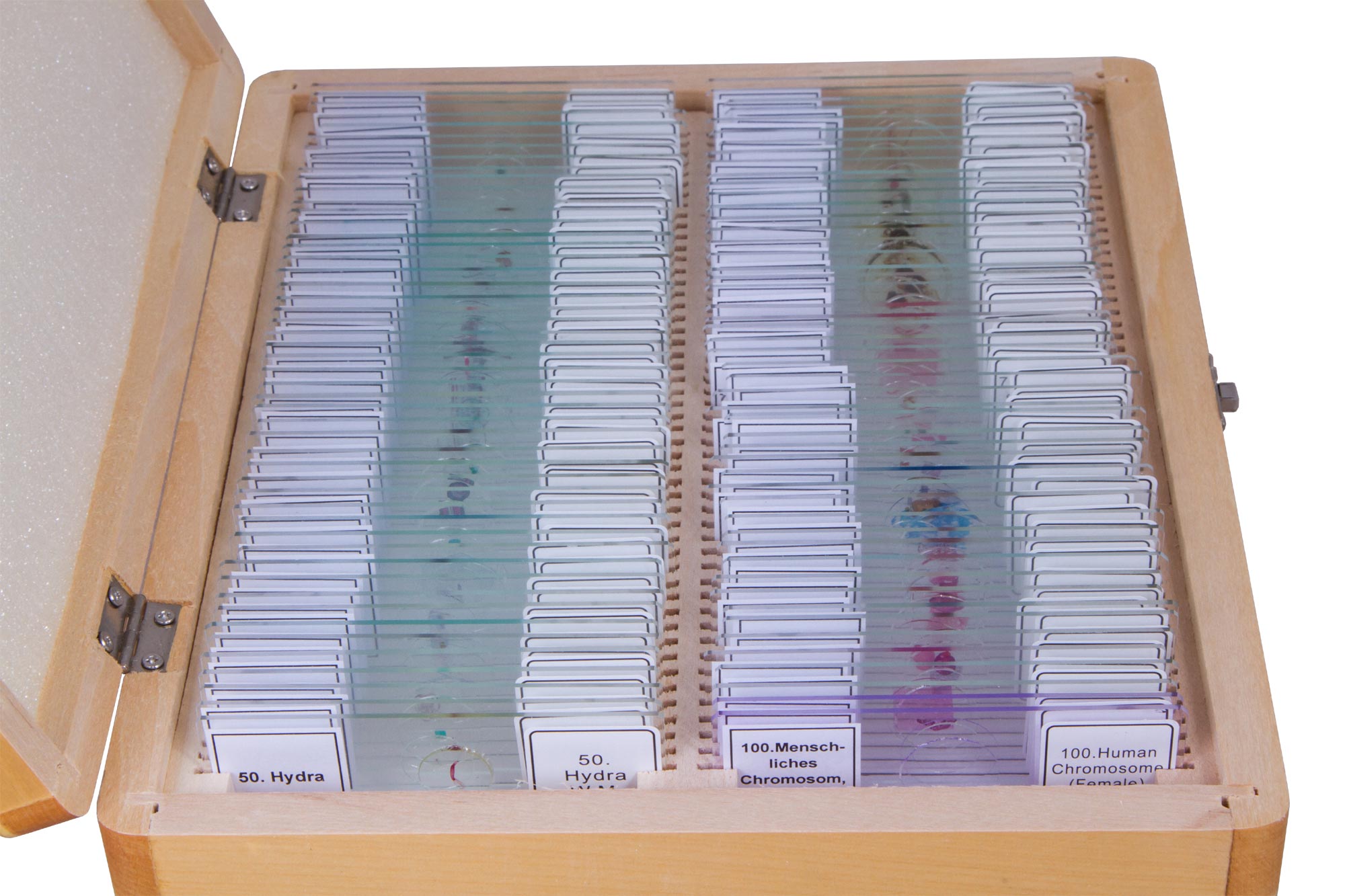 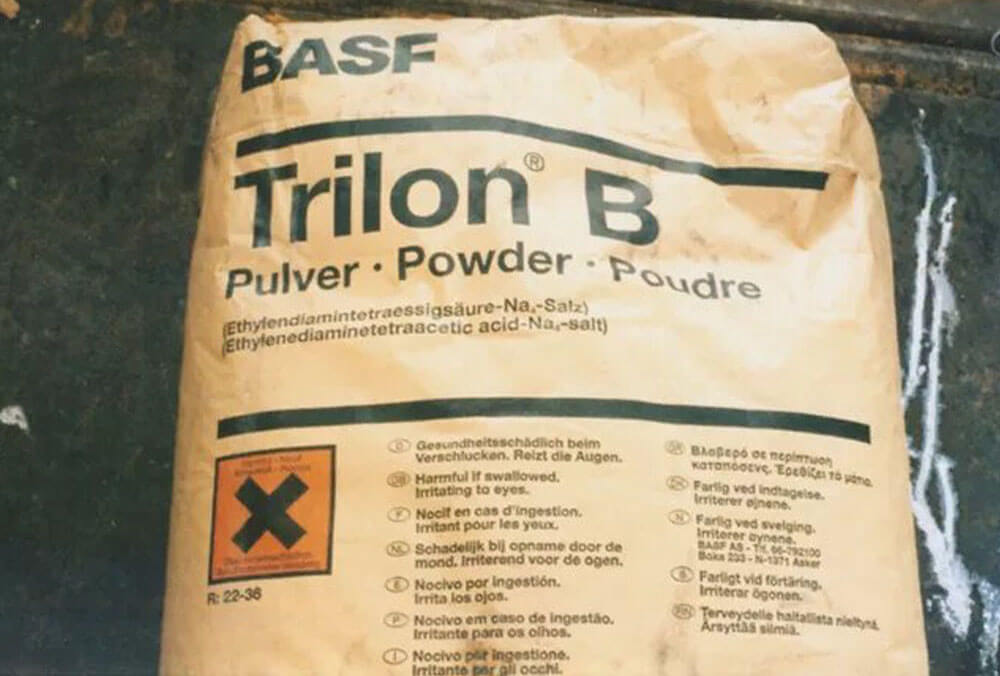 Дополнительные
реактивы
Трилон-Б
Диметилглиоксим
Оксихинолин
Темы для обсуждения на
семинарских занятиях
Важнейшие биогеохимические циклы элементов.
Как восполнить избыток и снизить недостаток химического элемента в организме человека.
Способы выведения тяжелых металлов из организма человека.
Влияние ионов металлов на рост и развитие растений (рассмотреть влияние 2-3 ионов металлов)
Куда девать токсические неорганические отходы химических производств
Перспективы терраформирования планет